THANATOLOGY-I
Introduction ,Types	Immediate & Early signs of death
Dr Urooj  & Dr Naila 
Forensic Medicine &Toxicology
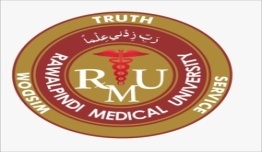 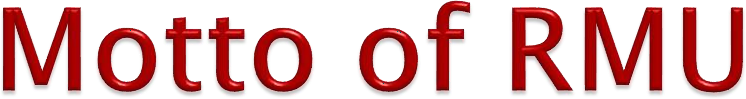 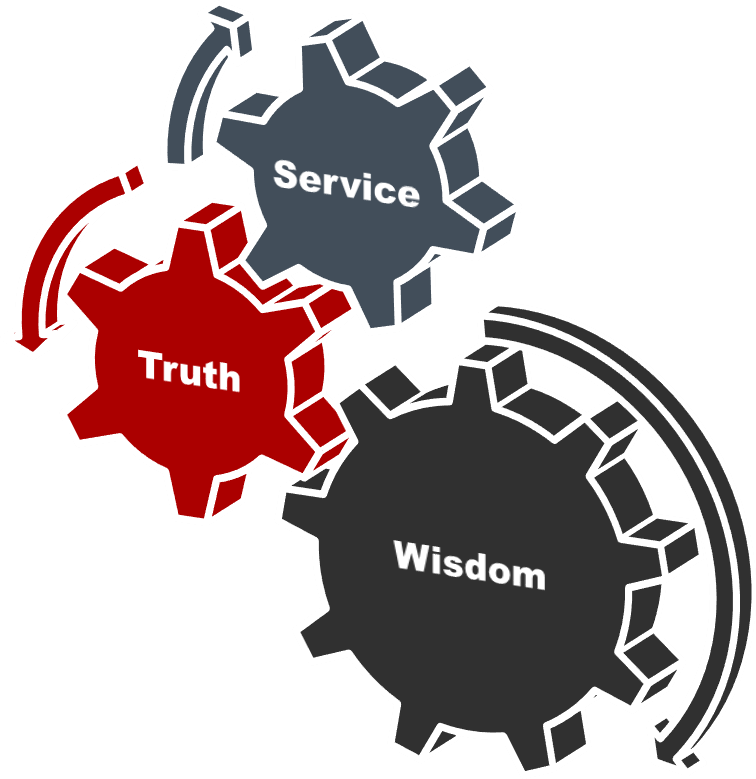 2/25/2025
2
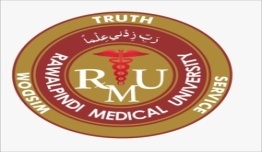 Vision of Rawalpindi Medical University The Dream/ Tomorrow
To impart evidence based research oriented 	medical education
To provide best possible patient care
To inculcate the values of mutual respect and 	ethical practice of medicine
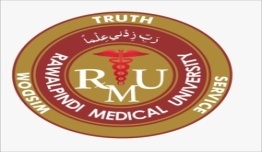 Prof Umar’s LGIS Model
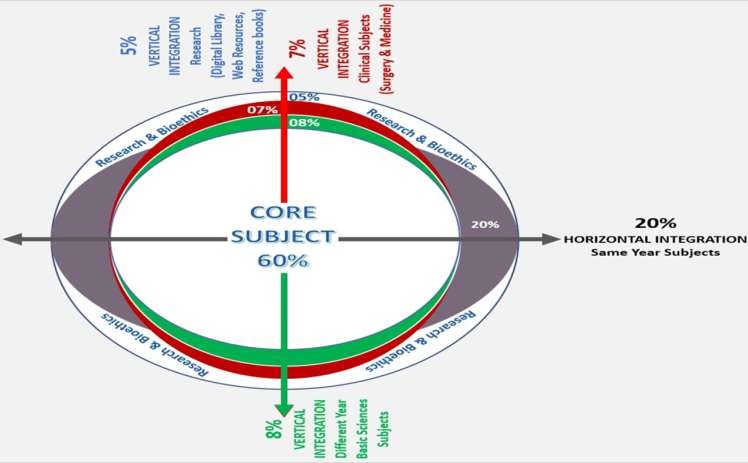 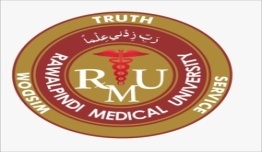 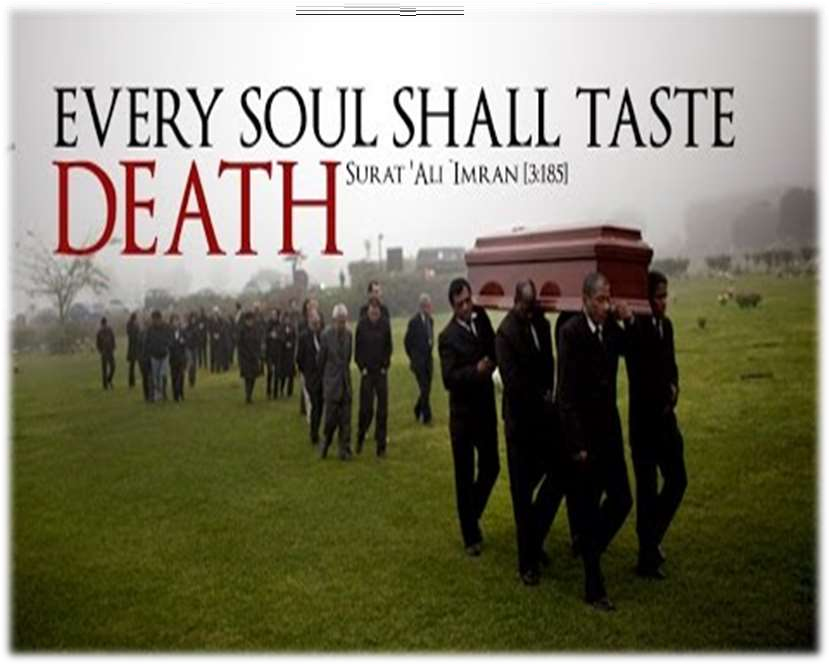 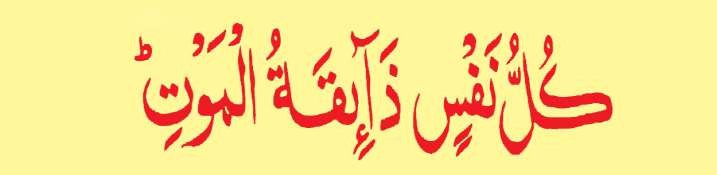 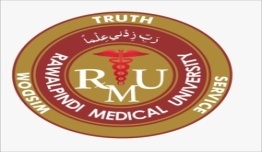 SEQUENCE OF LGIS
Learning Objectives 
Core concept 70 %
Horizontal integration related to Pathology and Pharmacology 15 %
Relevant clinical concepts and medico legal application of core knowledge / Vertical integration 10%
Research article relevant to the topic 3%
Ethics and family medicine 2%
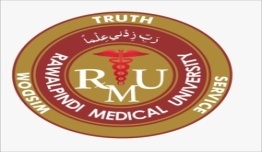 Learning Outcomes:
By the end of class students will be able to
	Define Death , sudden death and suspended animation.
	Differentiate between somatic and molecular death
	Briefly explain mode , manner , mechanism and cause of death
	Enumerate different immediate and early signs of death.
	Define Algor mortis and state its medicolegal importance.
Core Concept
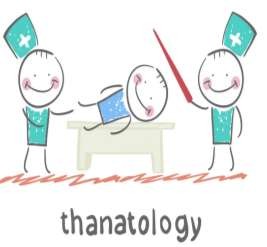 Thanatology
Thanatos
meaning	death
Logos	meaning	science.
Forensic thanatology is the medicolegal study of 	death.
Life depends upon Three vital systems
Respiratory system………………………………….Asphyxia
Circulatory system……………………...............Syncope
Central nervous system…………………………..Coma
This is called the TRIPOD OF LIFE
Core Concept
Death/Thanatology
Cessation of all physiological processes or complete  and  permanent  cessation  of circulation and respiration is called Death
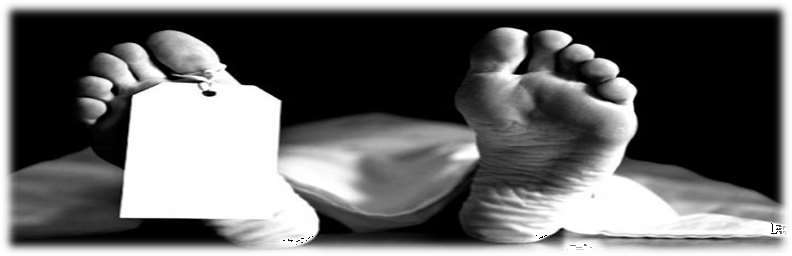 Core Concept
Levels of death
Somatic:
Cessation	of	vital	functions	of human body.
Cellular/Molecular:
Individual death of cells of tissues.
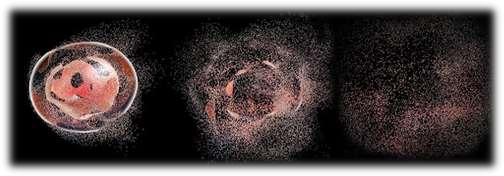 Core Concept
Somatic death clinical criteria
Cessation of heart beating :
Absence of pulse (central i.e. carotid )
Absence of heart sound on repeated prolonged auscultation.
A flat electrocardiogram (ECG).
Cessation of breathing:
Absence of respiratory movement
Absence of breath sound on thorough auscultation of chest. (Central)
Cessation of brain activity:
Generalized flaccidity with generalized anesthesia.
Dilated fixed pupils, not responding to light.
Absence of motor responses within the cranial nerve distribution on painful stimuli.
Absence of corneal reflexes
Core Concept
Cellular/Molecular death
It is the death of individual tissues and cells depending 	upon their oxygen requirement.
Biologically death of organs is spread over a period of 	time. It is generally completed within 3 to 4 hours of 	somatic death.
Core Concept
Cellular/Molecular death
Somatic death is followed by progressive disintegration of
body tissues and is called as cellular or molecular death.
In absence of circulation and respiration different cells die at different times.
Brain Death:
Brain death means irreversible loss of cerebral function.
	Brain death means that the patient is dead whether or not the function of some other organ such as heart beat is maintained by artificial means and all the function of the brain must have permanently and irreversibly ceased
VERTICAL  INTEGERATION
Medicolegal Importance
Why it is important to differentiate between somatic death and molecular death?
Disposal of body
Organ transplantation
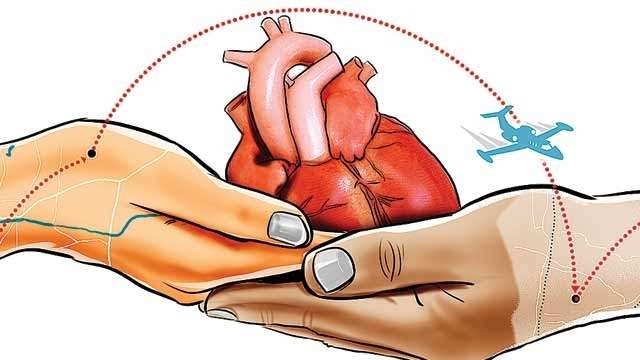 Core Concept
WHO clinical brain death criteria
Coma or unresponsivness…..No cerebral motor response to pain in all extremities
Absence of brainstem reflexes
Pupils
Absent pupillary response to light Mid position , dilated and fixed
Ocular movements
No oculocephalic reflex
Absent oculovestibular reflex
Facial sensation & motor response 	No jaw reflex ,No corneal reflex
No grimacing to deep pressure on nail bed , supraorbital ridge
Pharyngeal and tracheal reflexes 	No gag reflex
No cough response to bronchial suction.
Apnea test:
It is based on the fact that loss of brainstem function
Core Concept
III.
definitively results in loss of centrally	controlled	breathing with resultant apnea.
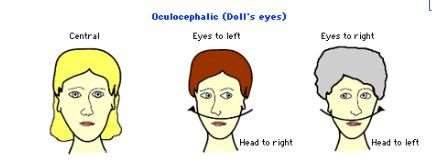 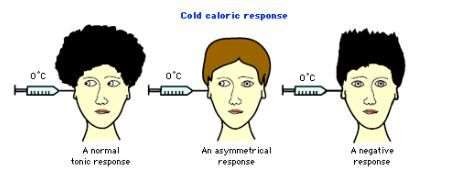 Core Concept
Difference between Somatic and Molecular death
Core Concept
Suspended Animation/Apparent Death
It is a condition , wherein the vital functions of body (heart beat and respiration) are maintained at a low pitch reduced to a minimum for sometime, that they could not be detected by routine methods of clinical examination.
	The function of circulatory , respiratory or nervous system may not be perceived by conventional method though the person is still alive.
	The function of these system may return after sometime by proper resuscitation. Such a death like state is known as suspended animation.
Core Concept
Causes of Suspended Animation:
Voluntary
Yoga practicing.
Involuntary
Newborn infants
Drowning
Electrocution
Thunder injury
Sever diarrhea/Cholera
Poisoning
Anesthesia
Shock
Sun-stroke
Epilepsy
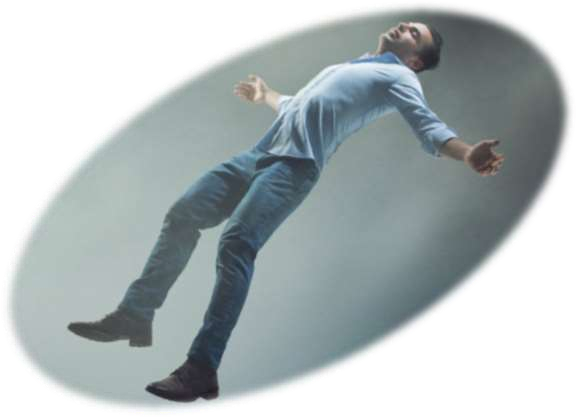 Vertical Integration
Medico legal importance of Suspended Animation
It can lead error if precautions are not taken.
Confusion may lead to issue of a dead certificate for a live person
An alive person may be sent to mortuary.
Premature burial / funeral.
May create professional problems for doctor.
May create social/public agitation/problems.
Core Concept
Sudden Death:
Sudden death may be defined as a death which occur suddenly or unexpectedly when a person not known to have been suffering from any dangerous disease, injury or poisoning is found dead or dies within 24hours after the onset of terminal illness.
Causes Of Sudden Death:
Cardiovascular	40-50%
Coronary artery disease , Valvular heart disease Congenital heart disease , Cardiac temponade Hypertensive heart disease , Aortic aneurysm
Respiratory 15-23%
Pulmonary embolism , Air embolism Lobar/Bronchopneumonia Obstruction by foreign body
Core Concept
Central nervous system 10-18%
Intracranial/ Subdural hemorrhage
Meningitis , Embolism , Tumor , Cerebral thrombosis
Gastrointestinal	6-8% Hemorrhage from peptic ulcer Ruptured abdominal aneurysm
Genitourinary 3-5%
Chronic nephritis , Nephrolithiasis , Tumors of kidney/bladder
Reproductive
Rupture of Ectopic pregnancy
Miscellaneous Anaphylaxis Anesthesia
Mismatched blood transfusion
Vertical integration
Medico-legal Significance of sudden Death
In cases of sudden death, it is usually not possible to 	certify the cause of death from an external examination 	of the body.
	In all such cases, an autopsy is necessary to obviate the possibility of unnatural death.
A doctor who issues a death certificate in such a case 	runs the risk of being accused as an accessory to a crime 	and obstructing the course of justice, should the death 	be found eventually due to foul play.
Vertical integration
Different  aspects of death:
Manner of death
Mode of death
Cause of death
Mechanism of death
Manner of death
It is the way by which cause of death	was produced.
Natural
Unnatural–	Suicidal, homicidal, accidental
Undetermined/unexplained
Vertical integration
Modes of death
Mode of death	refers to an abnormal physiological state that pertained at the time of death e.g. cardiorespiratory failure , coma , pulmonary edema.
Coma:
Cessation of function of brain
Asphyxia:
Cessation of function of lungs
Syncope:
Cessation of function of heart
Core Concept
Cause & Mechanism of death
Cause:
The reason of someone's death is basically its cause .It can be
Immediate cause
Contributory cause
Mechanism:
It is the physiological derangement produced by the cause of death that results in death e.g. Hemorrhage , septicemia , Metabolic acidosis etc.
A cause of death e.g. gunshot wound of the abdomen can result in many possible mechanisms of death like hemorrhage or peritonitis leading to septicemia.
Core Concept
Example:
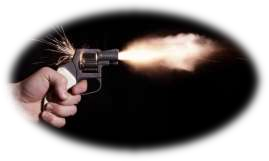 Cause of death…. Gunshot wound
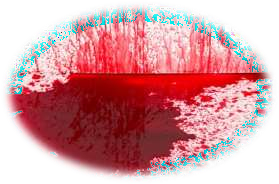 Mechanism of death…..Hemorrhage
Mode of death……Syncope
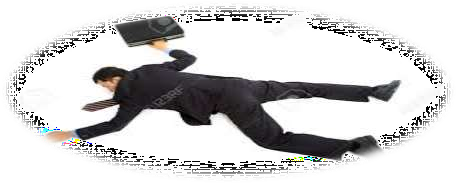 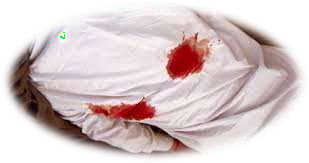 Manner of death……Homicide
Core Concept
Signs of Death
Immediate signs:
Irreversible cessation of
Functions of Brain , Circulation , Respiration
Early	signs	(Early	hours	postmortem	changes)	(12-24 hours)
Loss of elasticity of the skin and facial pallor
Primary relaxation of the muscles
Changes in the eyes
Algor Mortis/ Cooling of the body
Core Concept
Livor Mortis/ Postmortem staining/Hypostasis
Rigor Mortis/ Stiffness of the body


Late signs (Late postmortem changes) (after 24 hours)
Putrefaction
Adipocere formation
Mummification
Core Concept
Early Signs
Changes in the eye and skin
Primary flaccidity/relaxation
Cooling of the body (Algormortis)
Postmortem lividity (livormortis )
Stiffening of the body (Rigormortis)
Secondary flaccidity/relaxation
Core Concept
Changes in eye and skin
SKIN
Skin becomes pale, ashy white.
Loses elasticity
Lips darken due to drying.
EYES
Soon after death, glistening appearance of the eye is lost.
Corneal reflex loss.
Cornea becomes dry, cloudy and opaque.
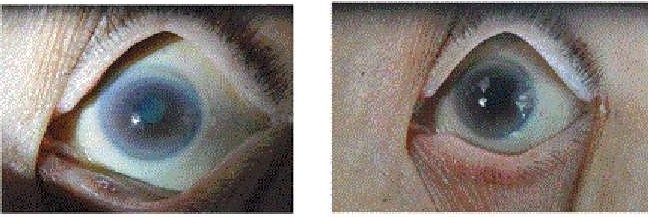 Core Concept
Changes in eye and skin
Tache noir
If the eyelids remain open for 3–4 h after death, there is formation of two yellow triangles
The base of these triangles is on the limbus, apex at the lateral or medial canthus and sides are formed by the margins of the upper and lower eyelids) on the sclera at each side of the iris, which become brown and then black.
Cause: Drying/desiccation, and deposition of cellular debris, mucus and dust on the exposed conjunctiva and the sclera underneath.
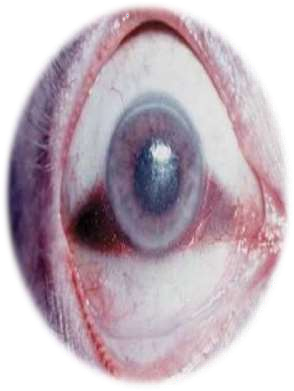 Core Concept
2.		Loss of intraocular tension: Intraocular tension falls rapidly after death. It becomes zero in 4–8	h from 10–22 mmHg during life. The eyeballs look sunken in the orbit. „
3.	Changes in the retina: The blood in retinal vessels appears fragmented or segmented (cattle trucking or shunting ) within seconds to minutes after death, and persists for about an hour ( Kevorkian sign ).
This occurs all over the body due to loss of blood pressure, but it can be seen only in retina by an ophthalmoscope
Normal retinal vessels	Segmented retinal vessels
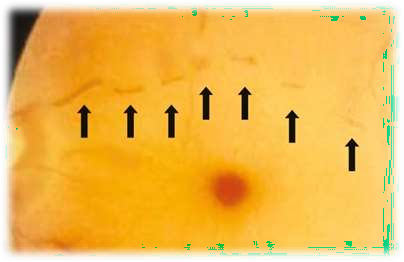 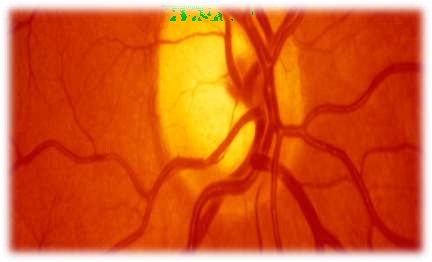 Core Concept
Algor Mortis
Cooling of the body
Also known as algor mortis.
Algor--------------- coldness
Mortis------------ of death
•
During life there is a balance between heat production and heat
loss
Heat lost= Heat Gain
After death heat production stops. Body loses heat by conduction,
convection and radiation, till it reaches equilibrium with the temperature
of the surroundings.
•
*Most reliable site to record the temperature of the body is its inner core.
Core Concept
Algor Mortis
Temperature Recording
Temperature is recorded by a chemical thermometer known as thanatometer, 25cm long with a range from 0 to 50degreeC. Inserted 8 to 10cm(4inch) in rectum. It is left their for 2 to 3 mins.
4 readings each,at interval of half hour should be taken.
Sites for recording temperature
Rectum
A small slit in the abdomen under the liver
Auditory meatus in homosexuals
Nostrils

There is no fall in rectal temperature for about 45mins after death.
This phase is known as isothermic phase or postmortem plateau.
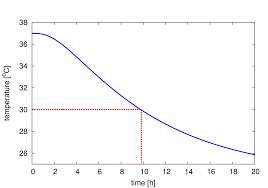 Core Concept
Postmortem Caloricity
Post = After.
Mortem = Death.
Calor = Heat
•
In certain conditions the heat may be retained or even increased in the first 2 hrs of death, after which the body begins to cool. This phenomena is known as post mortem caloricity.
Examples
Sunstroke, pontine haemorrhage
Tetanus and strychnine poisoning
Acute bacterial and viral infections such as typhoid, and encephalitis.
Research
RESEARCH
https://pubmed.ncbi.nlm.nih.gov/9651006/
https://www.wjpmr.com/download/article/33032018/15224 79038.pdf
https://www.nature.com/articles/s41418-017-0012-4
https://www.ncbi.nlm.nih.gov/pmc/articles/PMC5749053/
http://howmed.net/forensic/concept-of-death-cause-mode-
manner-and-stages/
Ethics
BIOMEDICAL ETHICS
Death is often considered in terms of medical, legal, ethical, philosophical, societal, cultural, and religious rationales.
The biomedical definition of death is primarily a scientific issue 	supported by the best available evidence.
Time of death is important because of survivorship clauses in wills.
	A medical practitioner has certain ethical and legal responsibilities regarding death, such as:
Effort for prevention of death
Determination of death
Determination of time/moment of death
Declaration of death
Issuing the certificate
If needed, autopsy or organ removal for transplantation.

https://www.ncbi.nlm.nih.gov/pmc/articles/PMC80882/
FAMILY MEDICINE
FAMILY MEDICINE
Family Medicine participation will likely lead to improve
quality of life and death in patients
Prompt and accurate certification of death is essential as it serves a number of functions
When a patient dies it is the statutory duty of the doctor who
has attended in the last illness to issue the death certificate.
A medical certificate of cause of death enables the deceased’s family to register the death.
https://www.ncbi.nlm.nih.gov/pmc/articles/PMC5084539/
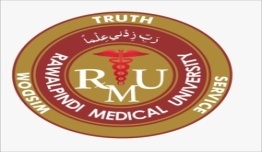 How To Access Digital Library
Go to the website of HEC National Digital Library.
On Home Page, click on the INSTITUTES.
A page will appear showing the universities from Public and 	Private Sector and other Institutes which have access to HEC 	National Digital Library HNDL.
Select your desired Institute.
A page will appear showing the resources of the institution
Journals and Researches will appear
You can find a Journal by clicking on JOURNALS AND 	DATABASE and enter a keyword to search for your desired 	journal.
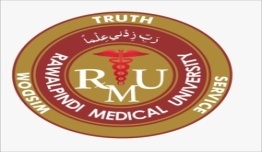 Learning Resources
Principles & Practice of Forensic Medicine by Nasib R. Awan

 
  Parikh’s Textbook of Medical Jurisprudence,Forensic Medicine & Toxicology.
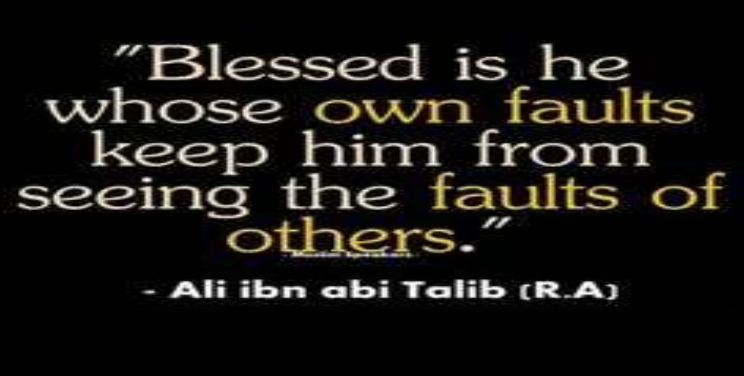 Thank you